«Фронтовое письмо- бесценный треугольник»
Подготовила 
воспитатель МДОУ 
д/с 7 «Колосок»
Панферова О.А.
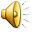 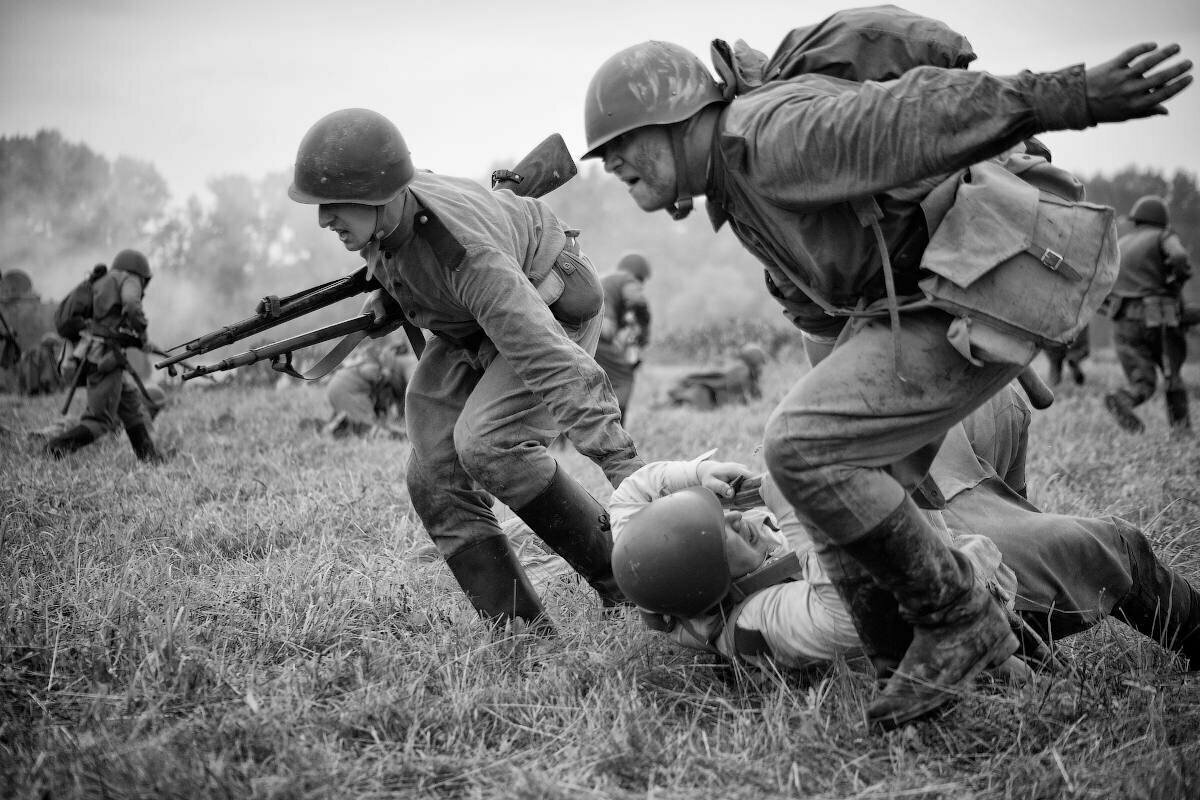 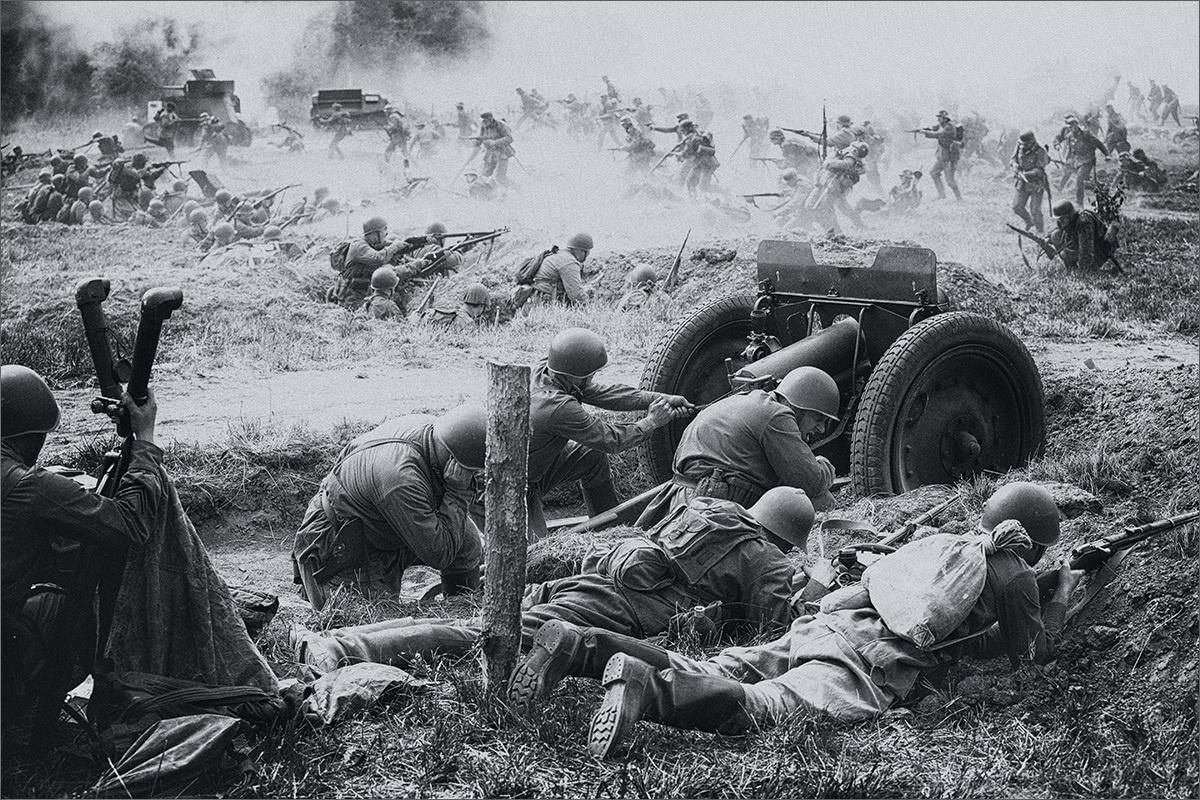 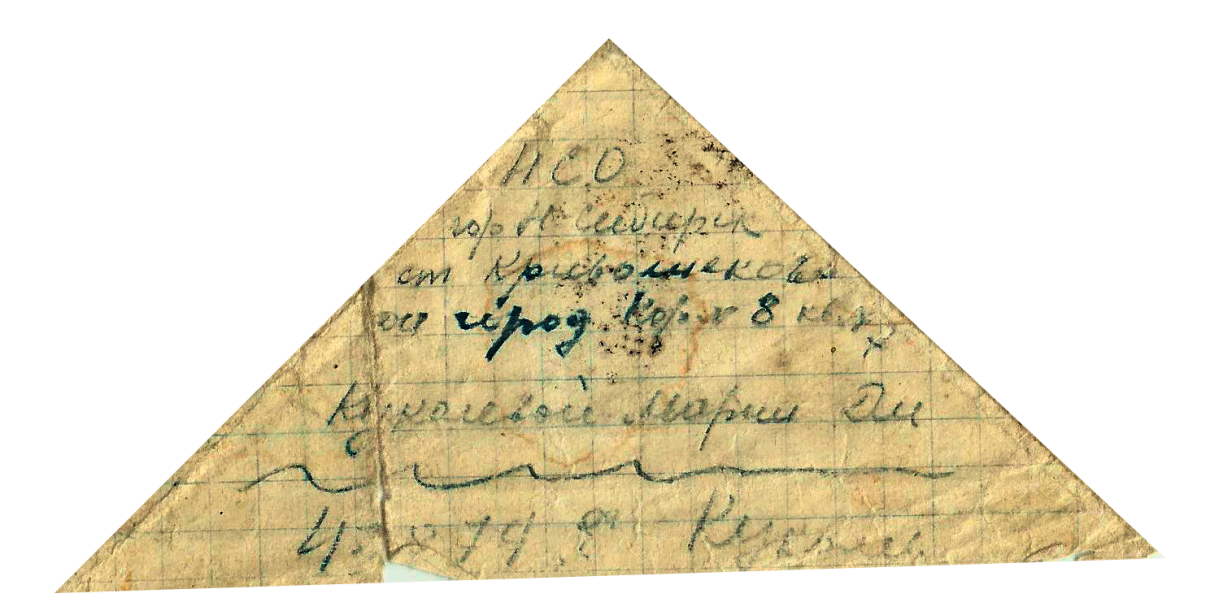